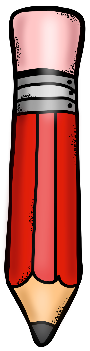 Calros tapmoco pudee domrir. Tabmién tinee mideo de la oscriduad. Carols es un nñio de sies aoñs. Cere que hay un motrunso escdonido deabjo se de cmaa. Los nioñs, a veecs, tineen mideo de los motrunsos.
Lecturas misteriosas
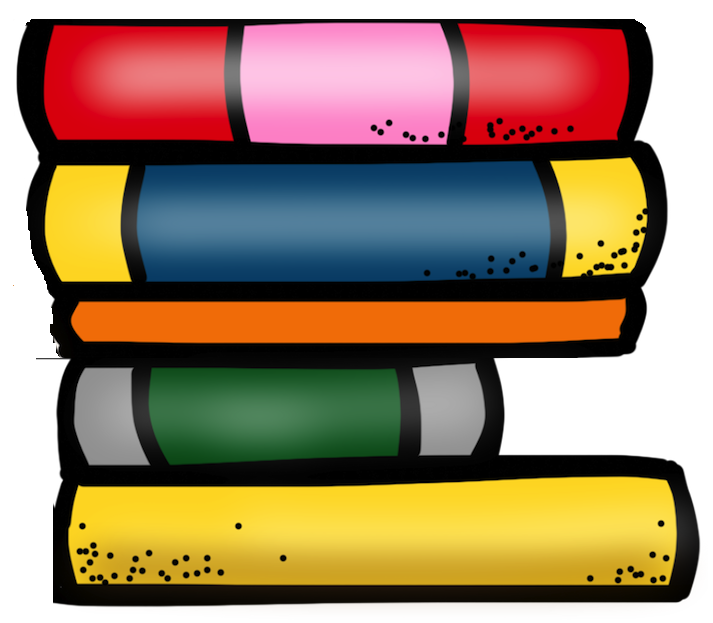 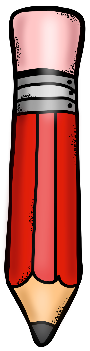 Y caundo el sembroro estvuo complatemente llneo de auga hatsa el brode, la lluiva se darremó y fue a caer al culleo del nñio. Los dos se puiseron a ríer.
Lecturas misteriosas
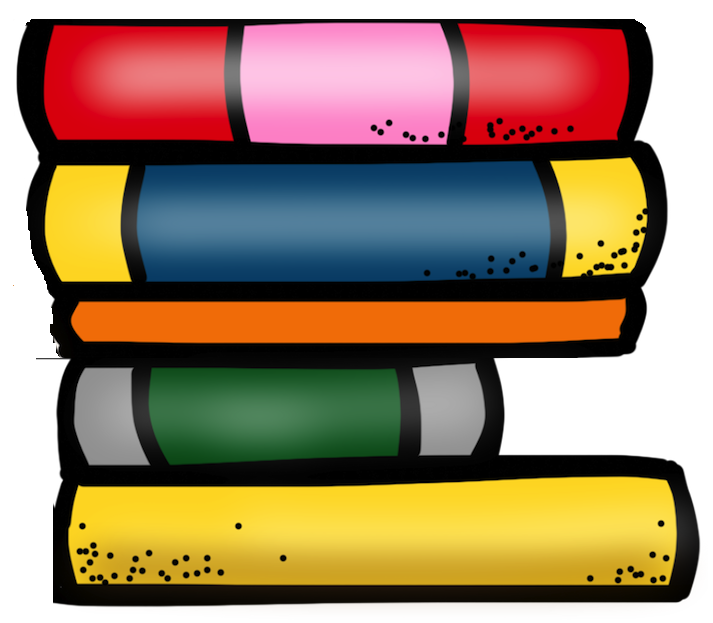 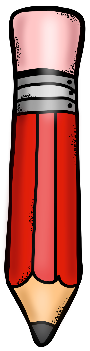 Auqella tared haacía muncho calorr y los hremaons Juan y Lius estabna en su caas decansanod porqeu juugaron un paritdo de ftubol
Lecturas misteriosas
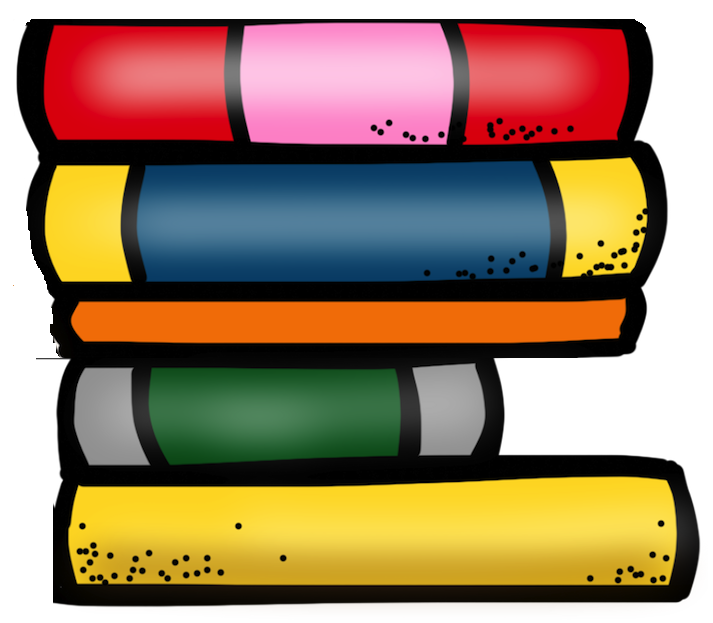 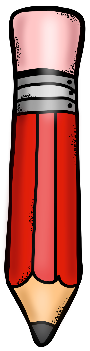 Érsae una vez un postarcillo que tíena a su cudiado cein ovajes. Un día las había llavedo a coemr lojes, dnode crícea hirbea frseca. Al aterdacer se encntroó con que praa ir al coarrl tínea que atrevasar un richauelo sorbe el caul haíban puseto una tblaa a menara de puntee…
Lecturas misteriosas
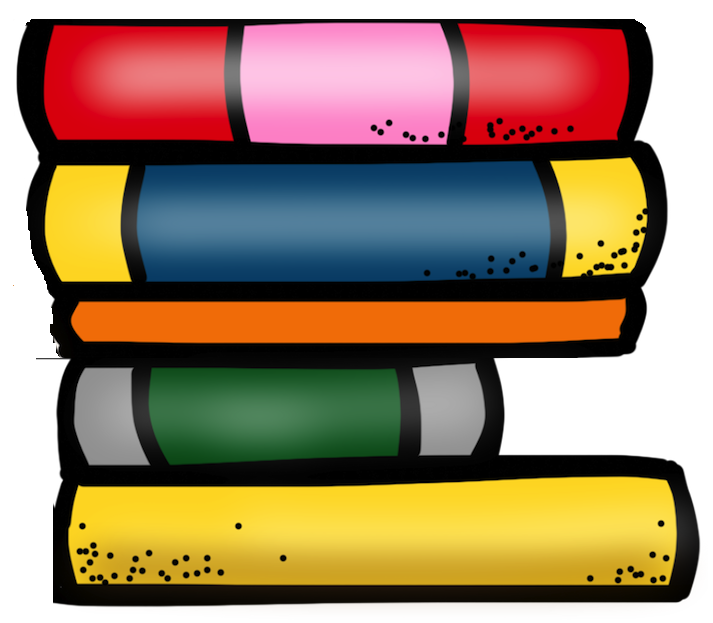 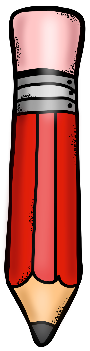 Muy proecupado llmaó a su aimgo Albreto, el conjeo ouclista. Le djio que qureía sailr de día praa ver los animilatos que jugbaan durntae la maañna y ver el cloor del cileo caundo se pnoe el sol. Tnego la soulción, djio el conjeo. Te pnodré uans gaafs espiceales praa ver durnate el día.
Lecturas misteriosas
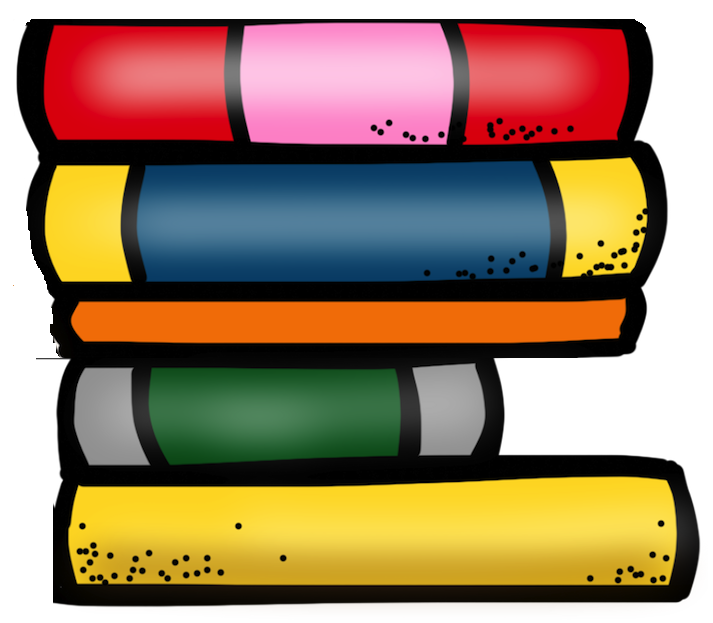 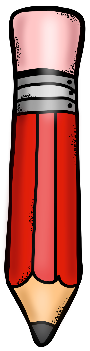 Muy proecupado llmaó a su aimgo Albreto, el conjeo ouclista. Le djio que qureía sailr de día praa ver los animilatos que jugbaan durntae la maañna y ver el cloor del cileo caundo se pnoe el sol. Tnego la soulción, djio el conjeo. Te pnodré uans gaafs espiceales praa ver durnate el día.
Lecturas misteriosas
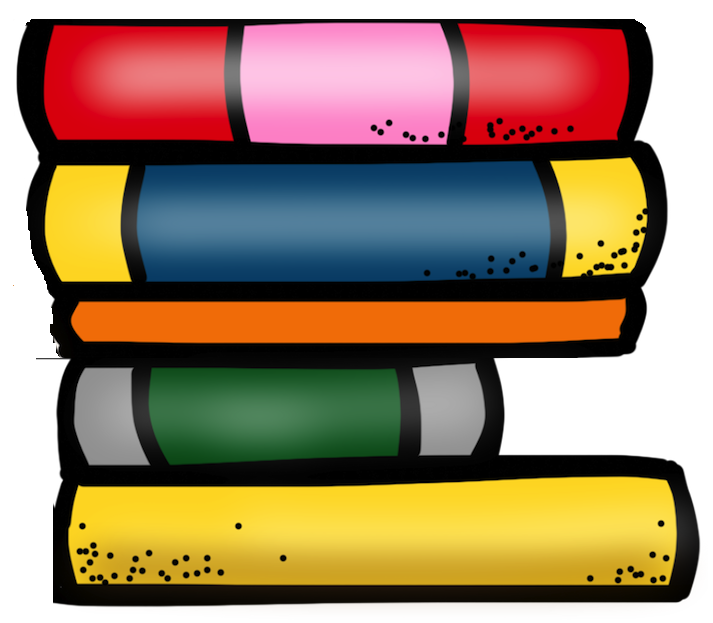